Bringing
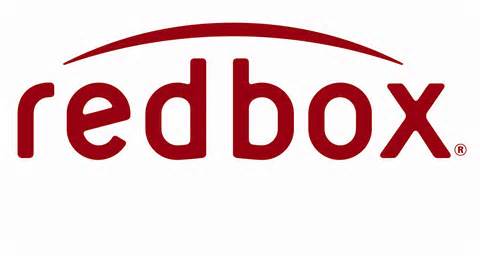 to
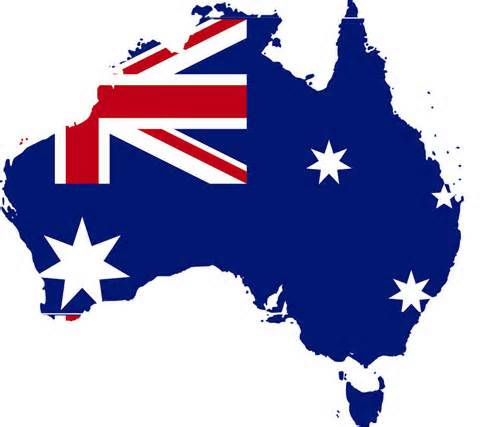 Australia
Next
Table of Contents
Background
Plan for expansion into Australia
Progression
Competitors
Click on any of these links to be taken to that page!
Advantages
Background
Founded in 2002 by Greg Kaplan

Currently a subsidiary of Coinstar
Holds a 51% share as of 2008

Has over a one-third market share

Offers new release movies (including Blu-ray) and video games via kiosks

Over 42,000 kiosks at more than 34,000 location (as of November 2012)
Click this button at any point throughout the presentation to return to the Table of Contents
Progression and Footprint
Began by offering basic groceries in kiosks but switched to only DVDs within the first year

Bought Blockbuster Express in February 2012 for $100 million

Recently teamed up with Verizon to begin offering live streaming services

Averages 55 million rentals a month

68% of Americans live within 5 minutes of a Redbox kiosk

Experimenting with offering tickets to live events
Competitors
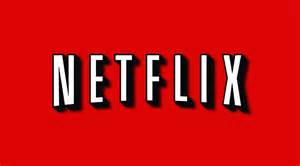 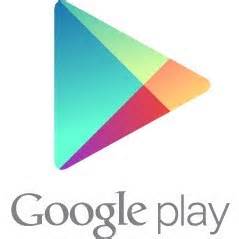 Click on any of these logos to be directed to that company’s website
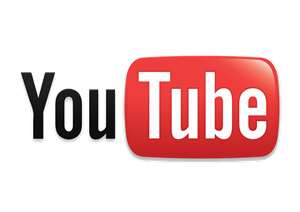 There are very few direct competitors
Each of these companies offer some type of movie service
Advantages of Redbox
Convenient
Kiosks are located in high traffic places where people tend to shop

Cheap prices
Movies can be rented for $1 per day with slightly higher prices for Blu-ray and video games

Easy to use
The touch screen system can be used by anyone and movie can be reserved ahead of time over the internet
Expansion into Australia
Distribution
Tech Environment
Click on these links to explore our plan!
Pricing Strategy
Promotion
Want more info on Redbox?
Technological Environment
Recently ranked 10th most up-to-date country when it comes to technology

Very similar to the United States which would mean very little changes needed for the kiosks

Strong entertainment industry
Back to expansion plan
Pricing Strategy
Keep prices similar to that of the United States
Around AUD $1 per day

At this price, Redbox will still be cheaper than competitors

The majority of revenue is made from late fees
Back to expansion plan
Distribution
Establish a relationship with a major store chain such as Woolworths
Woolworths is a supermarket chain that is well known throughout Australia with many locations

Strategically place kiosks at entrances or exits of these locations
Click here to explore Woolworths stores!
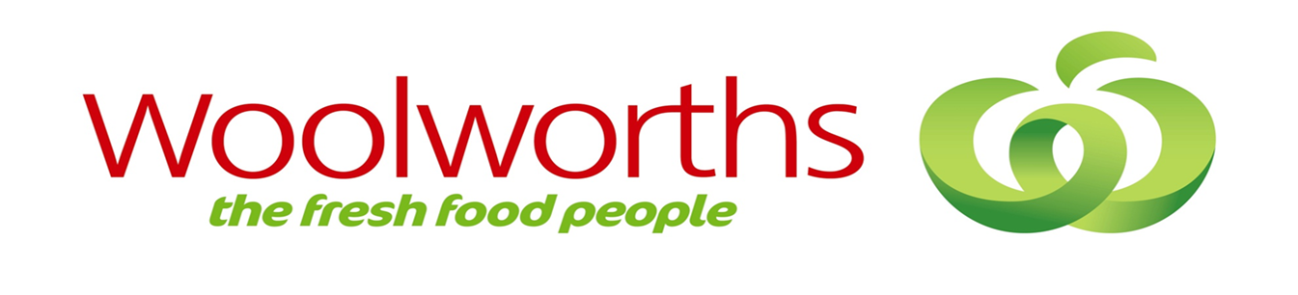 Back to expansion plan
Promotion and Marketing Strategy
Banners and signs placed close to kiosks

Flyers to be inserted into supermarket coupon books and printouts

Become a sponsor of major events such as film and music festivals

Celebrity endorsements from well known Australian actors and actresses
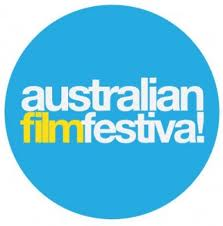 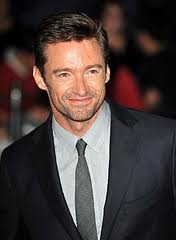 Back to expansion plan
Hugh Jackman
Want more information?
Click on the link below to explore the Redbox website
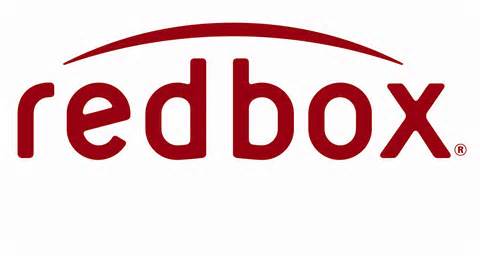 Back to expansion plan
Click here!